Jsme lidé jedné Země
CZ.1.07/1.2.00/08.0166
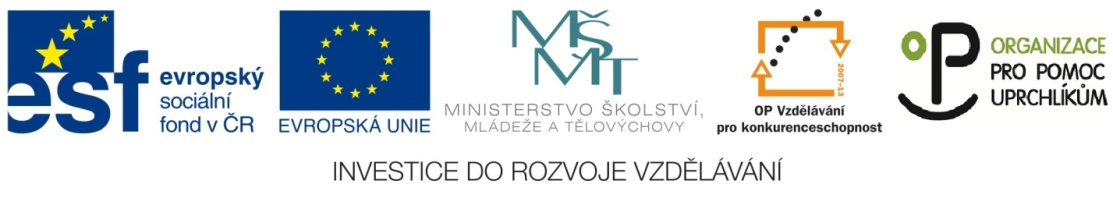 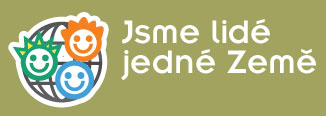 Příjemce dotace: Organizace pro pomoc uprchlíkům (OPU)
OPU je nevládní neziskovou organizací, která se od svého založení v roce 1991 zabývá právní, sociální a psychologickou pomocí uprchlíkům a ostatním cizincům na území ČR. V posledních letech OPU, i díky projektu Jsme lidé jedné Země, výrazně rozšířila své vzdělávací aktivity.
 OPU má akreditaci vzdělávací instituce od MŠMT a MPSV.
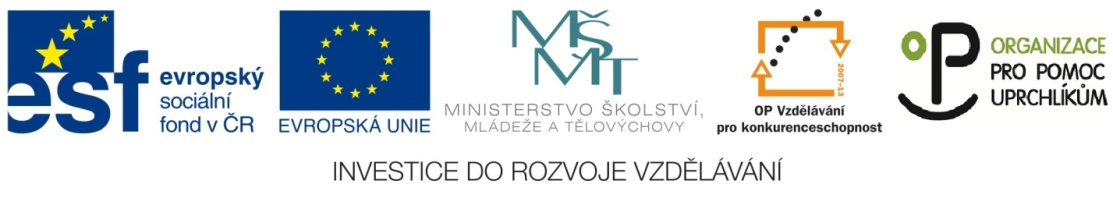 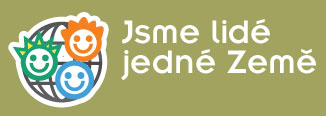 Partner projektu:  Pedagogicko-psychologická poradna pro Prahu 1, 2 a 4 (PPPP 1,2 a 4)
Poradna zajišťuje odbornou psychologickou a speciálně pedagogickou službu dětem a mládeži i jejich rodičům a učitelům. Poradna dále zajišťuje metodické a odborné vedení v oblasti poradenství pro pracovníky ve školství.
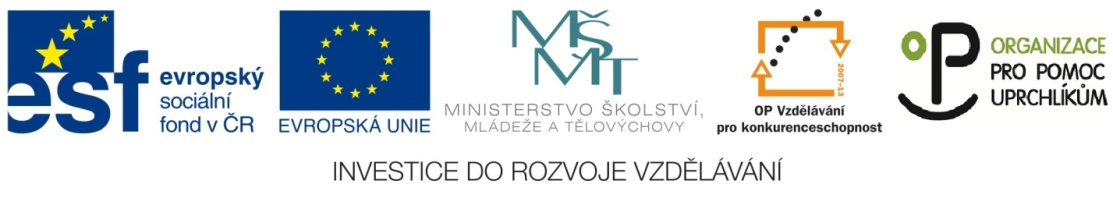 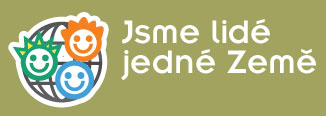 Datum zahájení realizace projektu
	1. srpen 2009
Datum ukončení realizace projektu
	31.prosinec 2011
  	Podstatnou změnou projektu bylo datum ukončení realizace   posunuto na 29. únor 2012.
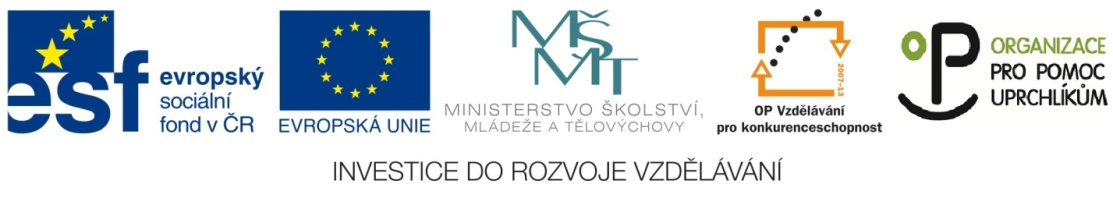 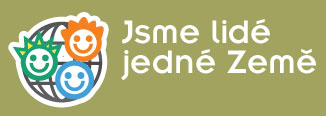 Cíl projektu
Cílem projektu je pomocí osmi preventivních bloků a specifické výuky upevňovat a posilovat pozitivní postoje dětí k multikulturní společnosti, otevřít prostor pro uvědomění si a vyjádření předsudků a strachů a následné práci s nimi směřující k eliminaci xenofobie a možných projevů rasismu.
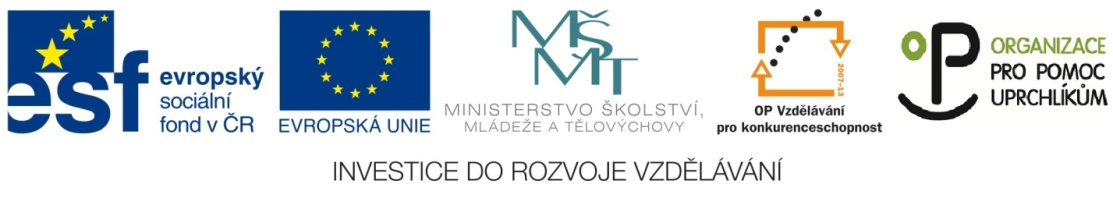 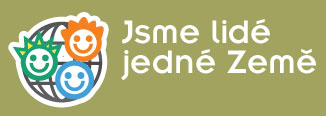 Cíl projektu
Dílčí cíle projektu:
	1. Vytvoření preventivního programu
	2. Vytvoření výukového programu
	3. Vytvoření prostoru pro setkávání s migranty a předávání jejich osobních zkušeností se životem v zemích původu a odlišných kulturních podmínkách v ČR.
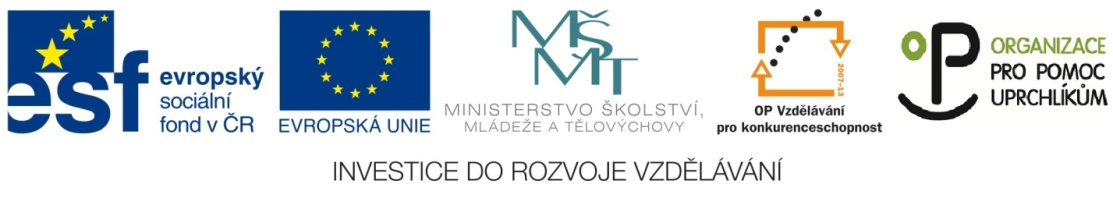 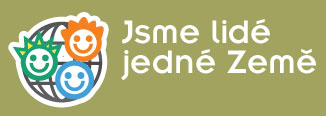 Cílová skupina
420 žáků 7. a 8. tříd z 15-ti ZŠ ze šesti krajů ČR
    Středočeský kraj, Jihomoravský kraj, 
	Moravskoslezský kraj, Jihočeský kraj, 
	Liberecký kraj, Karlovarský kraj.
	http://www.lidejednezeme.cz/project/participating-schools.aspx
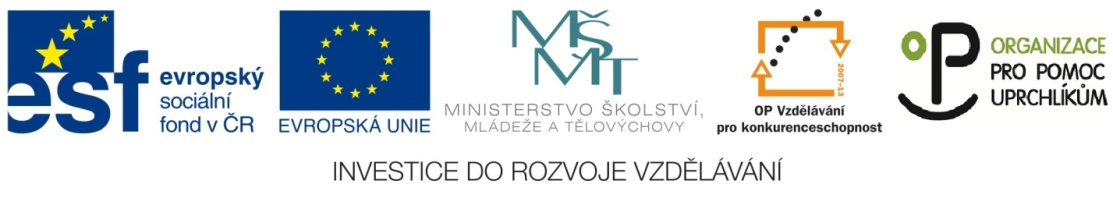 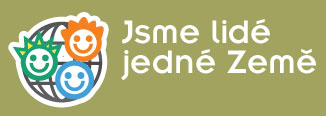 Klíčové aktivity projektu a jejich výstupy
1.  Vytvoření obsahu a principů preventivního programu a metodických materiálů
Výstup: Metodika, manuály a pracovní sešit

2. Vytvoření webového portálu a e-learningového modulu
Výstup: webové stránky a e-learning
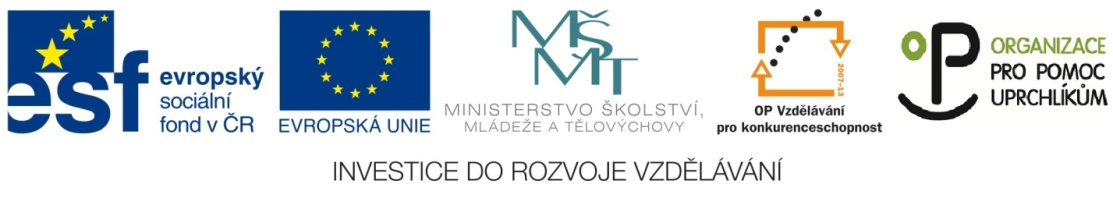 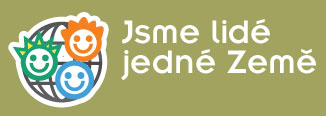 Klíčové aktivity projektu a jejich výstupy
3.  Realizace preventivního programu na základních školách
      V rámci této aktivity, jako její součást, byly realizované tyto klíčové aktivity : návštěvy lektorů na škole, media kolem nás a svět očima novinových titulků, můj svět tady a tam a multikulturní den na škole  
Výstup: eseje, fotografie, PowerPoint prezentace a koláže žáků, kteří se zúčastnili projektu.
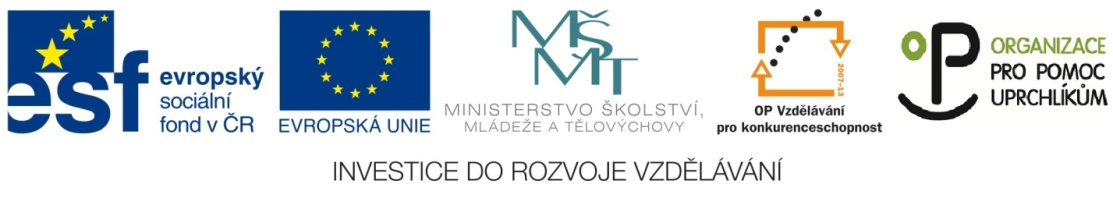 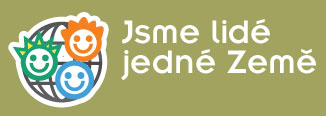 Metodika projektu Jsme lidé jedné Země
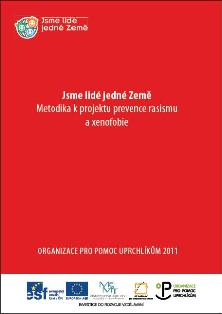 Tři části
	I.   Metodický průvodce programem

	II.  Soubor her a aktivit pro žáky

	III. Informace pro učitele o zemích původu
http://www.lidejednezeme.cz/project/results.aspx
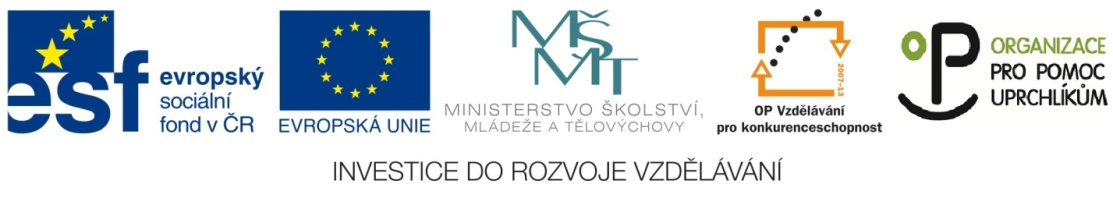 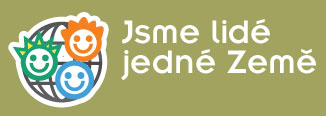 Vytvoření webového portálu e-learningového modulu
Webový portál
Webové stránky projektu – informace o projektu
Datové úložiště DATEL – projekty škol a metodické materiály
E-learningový modul
Typy registrace: žák - učitel (modul pro pedagogy)
Využití e-learningu
www.lidejednezeme.cz
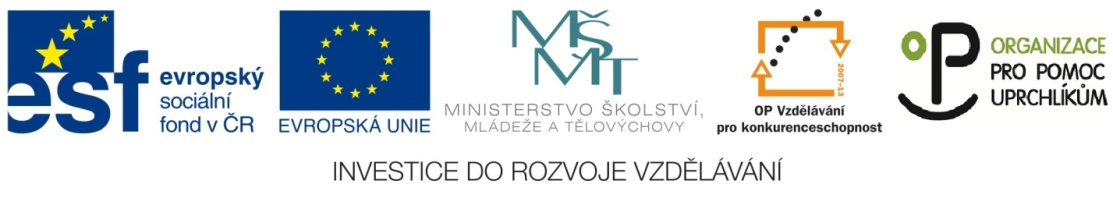 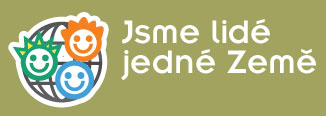 Realizace preventivního programu na ZŠ
Úvodní dvouhodinová interaktivní přednáška
Média kolem nás a svět očima novinových titulků
Modul země původu 
Aktivita Můj svět tady a tam
Multikulturní dny
www.lidejednezeme.cz
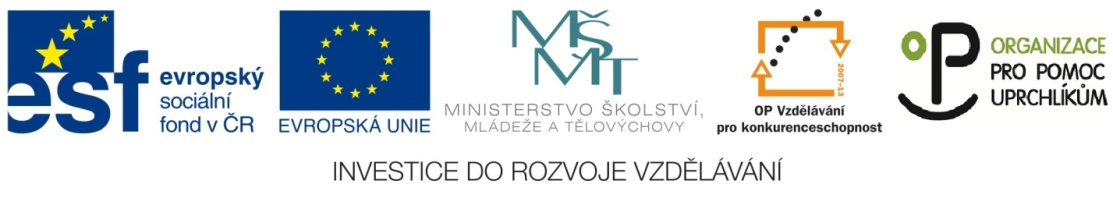 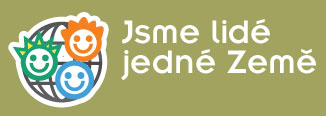 Prezentace dosažených výsledků
zkušenosti se zavedením nových forem a metod práce, 
ukázky metodik a publikací, které byly v rámci projektu zpracovány a vytištěny
zkušenosti s využíváním metodik, 
výsledky ověřování účinnosti forem a metod práce s cílovou skupinou
negativní zkušenosti, které se během realizaci vyskytly, jejich řešení
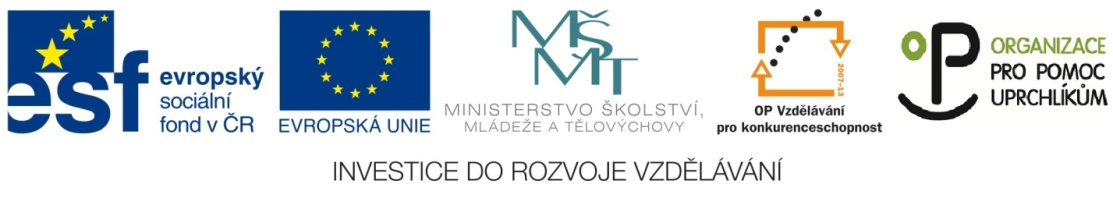